Housing choices for older people
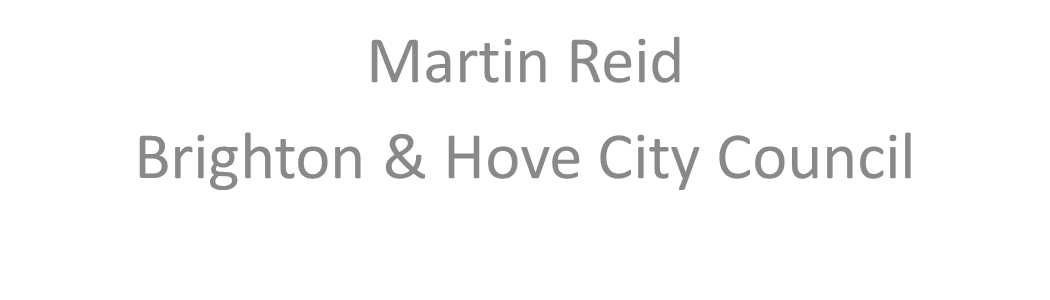 City picture
Unity authority 
Popular location to live, work and visit.  Great location but physically constrained
City of contrast – pockets of wealth vs areas of deprivation 
High property prices and large private rented sector in the city 
Shortage of affordable homes in the city – high housing need across all age groups with incomes not keeping pace with rising rent affecting affordability 
Increasing population with the proportion of 60+ set to grow substantially over the coming decades
Housing Committee Workplan 2019-2023
Providing additional affordable Homes
The proposal is to undertake the following work to improve and accelerate delivery of new housing supply over the period 2019-2023:
Develop 800 additional council homes
Develop 700 other new homes
Review the rent policy to maximise the number of council homes replaced at social or living wage rents
Develop the existing Hidden Homes strategy
Develop a policy for the council to take the role of developer on major
      sites
Explore greater use of modern methods of construction in our delivery of new homes
Working with Housing LIN
Facing a number of challenges in the city including the rising cost of residential placements in the city.  In addition the council is developing it’s City Plan Part 2 with a new Housing Strategy for the city due in 2020.
Ideal time to jointly commission a needs assessment working with Housing LIN 
The assessment looked at need and demand for different housing options for older people in the short, medium and long term to 2035
Key part of the assessment was hearing from older residents in the city about their aspirations for housing now and into the future
[Speaker Notes: Limited opportunities for new development within the cities boundaries
Housing Strategy provides strategic context – three priorities to support improving housing supply, quality and support]
Demographics
Brighton has a young population relative to the south east but the proportion of 60+ set to grow substantially over the coming decades.  By 2035:
	60+ due to increase by 39%
	70+ due to increase by 38%
	80+ due to increase by 43%
Growing number of older people with complex needs 
Tenure types of over 60’s at present.  But this pattern will change  as owner occupation falls.
Current provision
Current range of housing designated for older people in the city does offer a degree of choice, particularly in terms of traditional sheltered housing to rent and private leasehold retirement housing. 
Current supply of specialist housing and accommodation for older people – just under 5,000 properties/bed spaces 
Housing for older people for social rent e.g. sheltered housing  and extra care housing – lower average supply amongst comparator authorities but slightly higher than the all England average
Supply of residential care and nursing care beds – above average supply amongst our comparator authorities
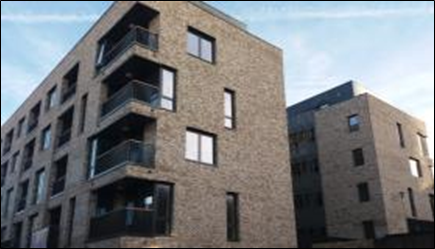 [Speaker Notes: Good supply of sheltered housing in the city both BHCC owned and RP’s.
Extra care is one approach – effort also being made to make better use of existing resources
New extra care developed – Brook Mead is the latest with three schemes in the city now
Pressure on ASC budgets with high residential placements – is there an alternative?]
Resident views
Focus groups and a survey were conducted with people aged 55+ living in Brighton & Hove – views of c240 residents were received 
58% of respondents to our survey indicated they were planning to move at some point in the future.  Of these 38% were planning to move within the next 5 year, increasing to 57% within the next 10 years.  
Identified that there are diverse needs and there was a interest in a mix of housing types (both specialist housing for older people and mainstream housing that is better designed to meet the needs of an ageing population) and widening of choice.  
Key theme that options need to be attractive and affordable for more older people 
Majority would like to be supported to remain living independently in their current homes
Outcomes
Based on outcomes and the evidence base an increase in the range and volume of housing options for older people is needed to meet need.  This to include:
New build age designated housing (both care ready and with care)
Mainstream housing that are well designed to appeal to older people – options for intergenerational housing  and other contemporary examples such as community led co-living models 
Remodelling and refurbishment of existing age designated housing – making existing stock in the city fit for the future
Next steps for BHCC
This assessment provides a platform for designing our future offer for residents 
Rethinking customer service offer 
Rethinking language and branding 
Linking housing to the council’s Health and Wellbeing Board - keep links to the preventative agenda, keeping people well at home with access to the right support and adaptations. 
Developing an older peoples housing planning policy for City Plan    Part 2 – providing clear guidance on our expectations to developers
[Speaker Notes: Developing a comprehensive information ad advice service in relation to housing options for older people]